模块三    家禽解剖生理的认知
项目二   家禽内脏的认识


任务二    泌尿系统的认识
教学目标
了解家禽泌尿系统组成和功能
熟识家禽泌尿器官形态结构和生理特点特点
能识别家禽泌尿主要器官的形态结构
任务二    泌尿系统
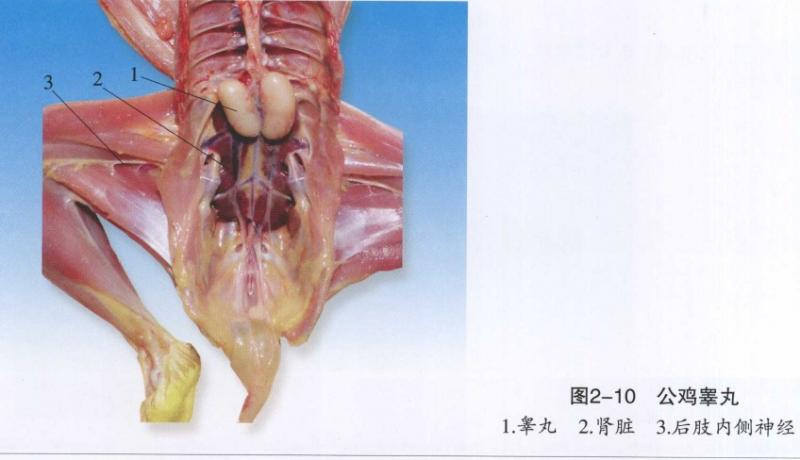 组成   
            肾
           输尿管
           没有膀胱和尿道
 
   一、家禽泌尿系统的构造特点
（一）肾   
    
 1.位置：腰荐骨和髋骨两旁腹侧肾窝内，前达

              最后肋骨，后达腰荐骨的后端。
肾脏
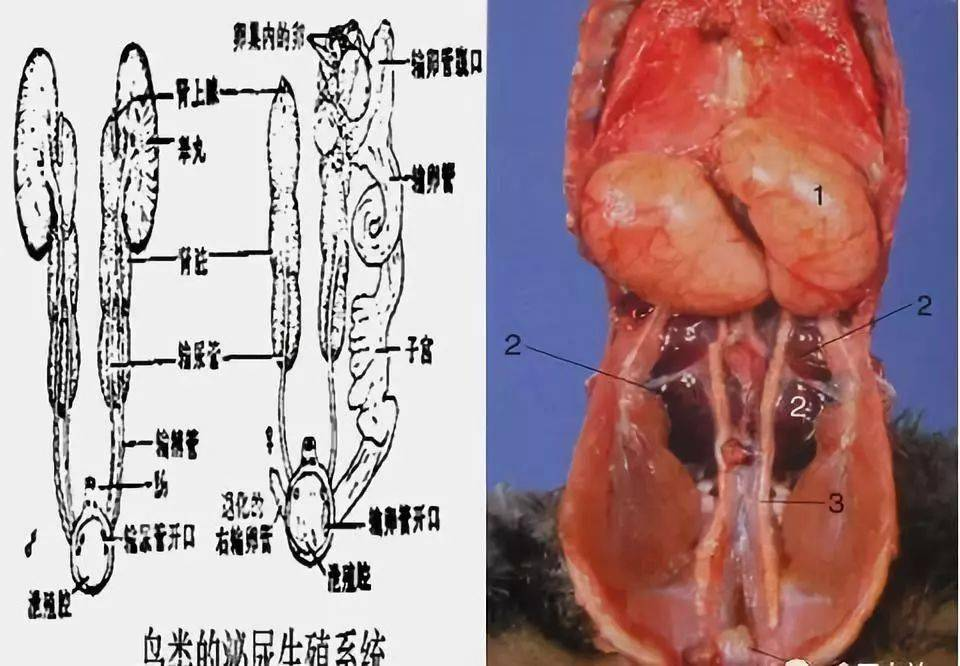 1.睾丸      2.肾脏
2.形态     较`发达，呈红褐色，长条状、体积大、质软易碎，
                 分前、中、后三叶
                 无脂肪囊、无肾门、肾盂，
                  产生尿液经收集管注入输尿管出肾
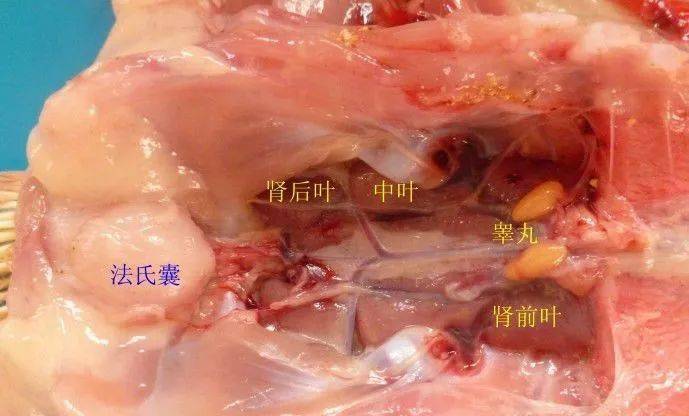 肾前叶
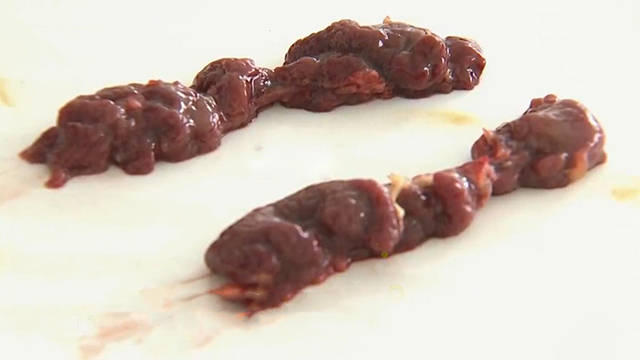 肾中叶
肾后叶
肾的实质  
               
肾小叶  表层皮质区  肾单位：肾小球不发达、有血管袢2～3条        
             
             深部髓质区：集合管和髓袢
（二）输尿管：
                           成对肌质性管道，管壁薄，从肾中部发出，沿肾腹面向后伸

                            延，末端开口于泄殖道顶壁的两侧  
                         。
二、家禽泌尿系统的生理特点

（一）原尿生成量：较少。
（二）肾小管分泌和排泄机能：较强，
（三）肾小管重吸收能力：较强、能重吸收对机体有用的绝大部分物质。
（四）蛋白质代谢主要产物：奶油色尿酸盐。
（五）尿液直接排泄到泄殖腔中，随粪便排出体外。
复习思考题
一．填空题 
       1.家禽泌尿系统仅存有_____和_____等器官、无_____和_____。
       2.家禽肾位于_____，无_____、_____和_____。 
       3.家禽肾滤过机能_____、原尿生成量____，
       4.肾重吸收功能较强，尿中含_____，不含_____。